Металлы и здоровье человека
Интегрированный урок по химии и биологии в 11 классе
Цели урока:
Обучающая: Сформировать представление о влиянии металлов на здоровье человека.Развивающая: Способствовать развитию умения   анализировать и оценивать факты, делать выводы на основе сравнения.    Развивать любознательность учащихся и познавательный интереса к предмету.Воспитывающая: Воспитание бережного отношения к природе и здоровью человека.
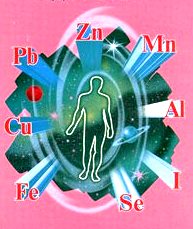 Металлы, заметьте, бывают везде:На суше и в море, в воздушной среде.Металлы мы "видим" в различных вещах,В серёжках и кольцах, других мелочах.
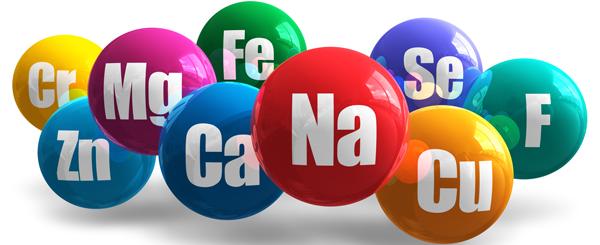 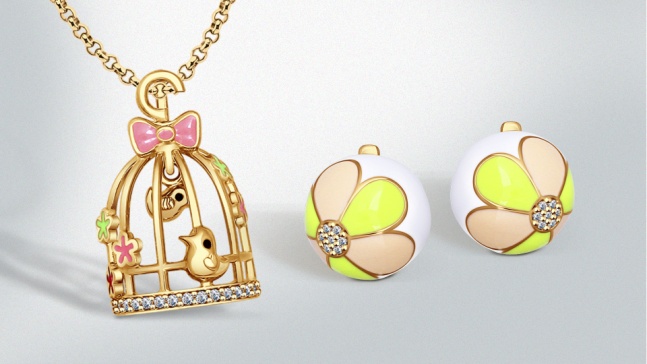 Вставьте пропущенные слова
Радиус атомов металлов _____ радиуса атомов неметаллов. Во всех соединениях _____ металлов имеют _____ степени окисления. При комнатной температуре металлы находятся ______ агрегатном состоянии, за исключением ____. Металлы хорошо проводят _____ и _____. Самый тяжёлый металл – _____, самый легкий – _____, самый тугоплавкий – _______, самый легкоплавкий –                   ,самый пластичный - --------------, самый электропроводный ------------------.
Какое строение имеет кристаллическая решетка металлов?
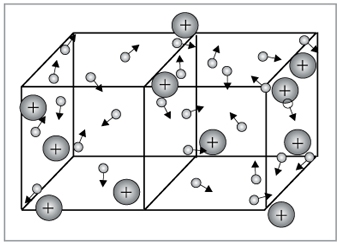 Как изменяются свойства атомов металлов и их строение  в периодах?
Как изменяются свойства атомов металлов и их строение в главных подгруппах ?
Как изменяются свойства атомов металлов в побочных подгруппах?
Как ведут себя металлы в химических реакциях?
Оцените справедливость суждений о металлах: А. Чем сильнее атом удерживает валентные электроны, тем ярче выражены металлические свойства элемента. Б. Чем сильнее выражены металлические свойства элемента, тем более основный характер имеет его гидроксид.                                   1.верно только А                                   2.верно только Б                                    3.верны оба суждения                                    4.оба суждения неверны
«Здоровье – это драгоценность (и при том единственная), ради которой действительно стоит не только не жалеть времени, сил, трудов, но и пожертвовать ради него частицей самой жизни, поскольку жизнь без него становится нестерпимой и унизительной». 
   Мишель Монтень -Французский философ просветитель
Слагаемые здоровья
Роль металлов в организме
Токсичность
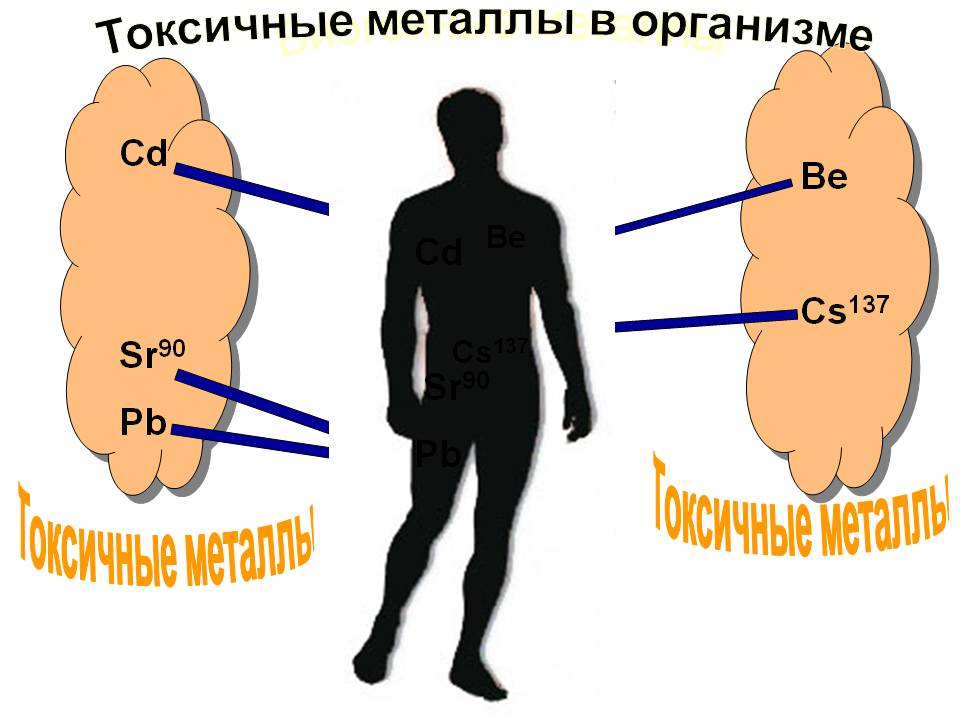 Факторы токсичности
Токсичность вещества зависит от его состояния (нерастворимые в воде соединения практически не подвергаются превращениям в организме)
В природных условиях относительно безвредное вещество может перейти в высокотоксичное соединение, например под воздействием кислотных дождей
В природной среде токсичное вещество может постепенно накапливаться в цепи питания, его концентрация в высших звеньях может в 1000 раз превышать концентрацию данного вещества в природной цепи.
Задание1
Al2O3  + 6 HNO3 = 2 Al(NO3)3  + 3 H2O
          Al2O3  +  6H+ = 2Al3+  + H2O
Явление суховершинности у голосеменных
Задание 2
Мелкая рыба
Планктон
Хищная рыба
Кошки, человек
Птицы
Задание 3
Задание 4
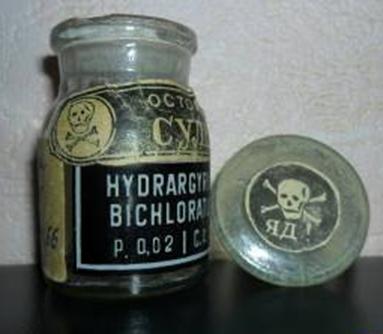 Токсичность металлов
Биоиндикация — оценка качества природной среды по состоянию её биоты
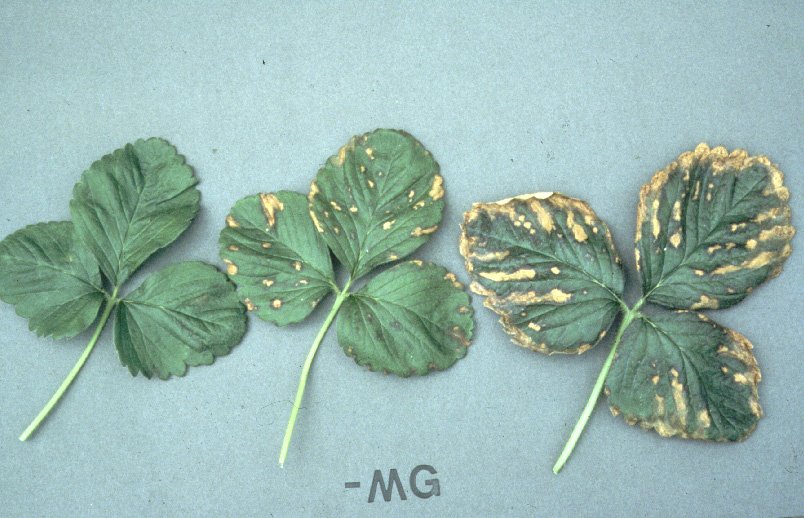 Признаки воздействия металлов на растительные сообщества
Растения - рудознатцы
Воздействие металлов на организм человека
План характеристики тяжёлого металла
1) положение металла в Периодической системе химических элементов Д.И.Менделеева;
 2) историческая справка; 
 3) действие на организм, концентрация металла в организме человека (токсическое действие тяжёлого металла); 
 4) пути и способы попадания элемента в организм (источники загрязнения тяжёлым металлом); 
  5) снижение влияния тяжёлого металла на организм;
Рефлексия: Памятка «Полезные советы
1. Противоядием от тяжёлых металлов и их солей является яичный белок.
2.  Если металлическая ртуть оказалась в помещении, её следует засыпать порошком серы или залить раствором хлорида железа (III).
3. Жестяная тара спаивается припоем, содержащим определённое количество свинца, поэтому консервы следует перекладывать в стеклянную посуду после её открывания.
4. Нельзя хранить и готовить пищу в декоративной посуде, так как она предназначена для украшения, а не для пищи – глазурь, которой покрыта посуда, содержит соли свинца и кадмия.
5. Вдоль дорог следует сажать только декоративные и лесные породы деревьев, а не пищевые и кормовые, так как этилированный бензин, попадая в почву, поглощается растениями, и употреблять их в пищу нельзя.
6. Детские китайские игрушки могут содержать токсичные красители, в состав которых входит кадмий.
Биологическая задача:
В 1982 году английский Совет по охране природы рекомендовал отказаться от использования свинцовых грузил, ссылаясь на факты массовой гибели  водоплавающих птиц. В это же время в США было разрешено использовать на охоте только стальную, а не свинцовую дробь. Что послужило основанием для подобных нововведений и рекомендаций? 

Направление поиска ответа: выяснить влияние свинца на живые организмы. Определить, каким образом кусочки свинца могут попасть в организм водоплавающих птиц.
Вывод
“Ваше здоровье в ваших руках – и в этом ключ к здоровью. 
Берегите себя и своих близких!”
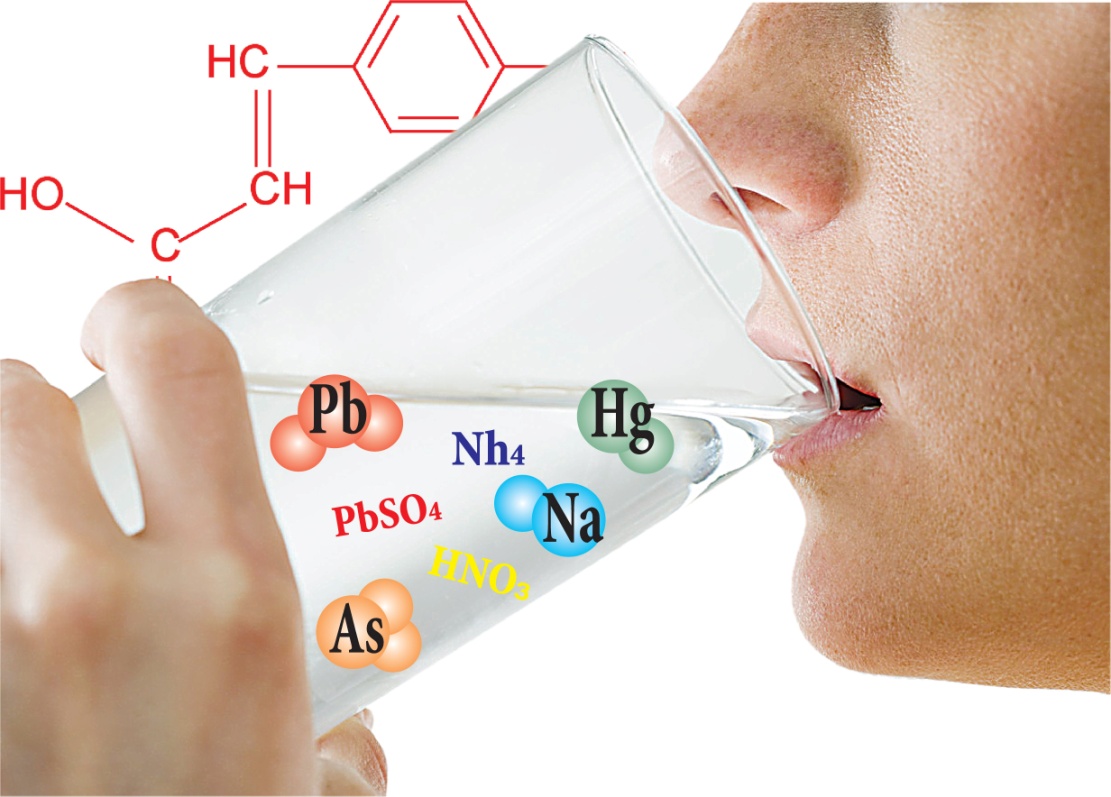